AD Controls Department Report
Adam Watts
AD/Ops Friday 0900 Coordination Meeting
26 April 2024
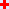 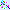 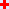 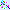 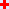 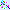 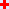 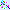 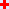 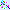 This past week
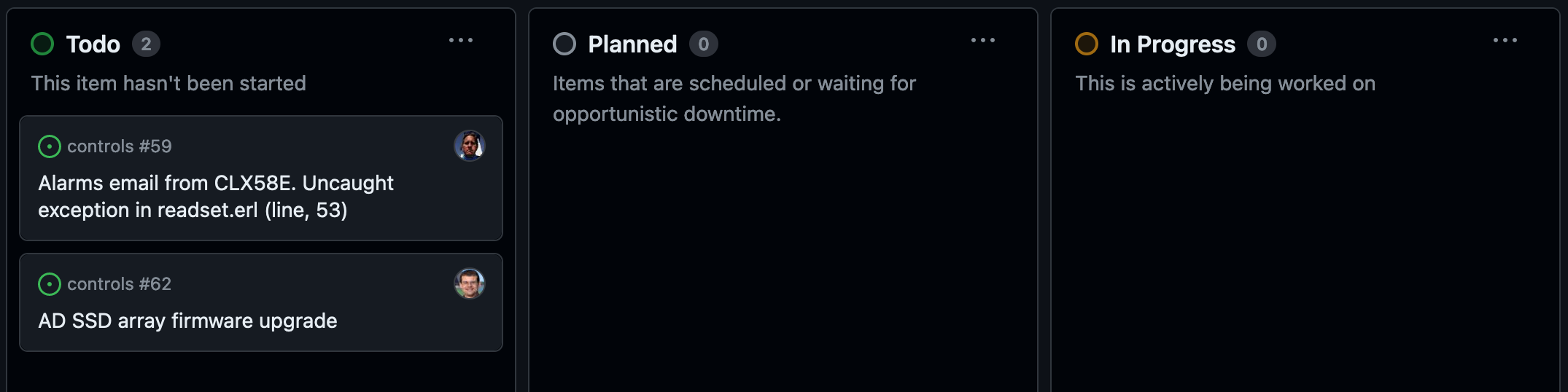 Application developers worked with Booster group to fix apparent database issues with M188 (GPIB communication) application.
Code change to address DPM memory issue appears successful. Monitoring.
Code change to address CLX40 virtual front-end stability issues appears to have helped. Monitoring.
MCR02 VME front-end issues with stability and network connectivity. Ops and expert attention appear to have helped for now but appears correlated with “proton torpedo” application.
Installing/configuring motor control hardware to prepare for upcoming collimator shutdown jobs.
Need to schedule SSD array firmware upgrade during complete accelerator downtime. Routine maintenance, but errors would affect CLX node access (consoles, virtual front-ends).
2
[Speaker Notes: We are working on another robot that used to be part of the MARV family.  It is now called HERMES, short for Helpful Robotic Messenger).  It is the smallest robot that we have that can be used for confined spaces and high radiation areas.  A co-op engineering student designed a 3D printed chassis.  Curently, under Susanna Stevenson's and Adam Watt's guidance, a senior engineering design group at Northern Illinois University is buidling a payload for autonomous photographic mapping of enclosures.]